Лабораторная работа №1
ИЗУЧЕНИЕ ДВИЖЕНИЯ ТЕЛА ПО ОКРУЖНОСТИ ПОД ДЕЙСТВИЕМ СИЛ УПРУГОСТИ И ТЯЖЕСТИ
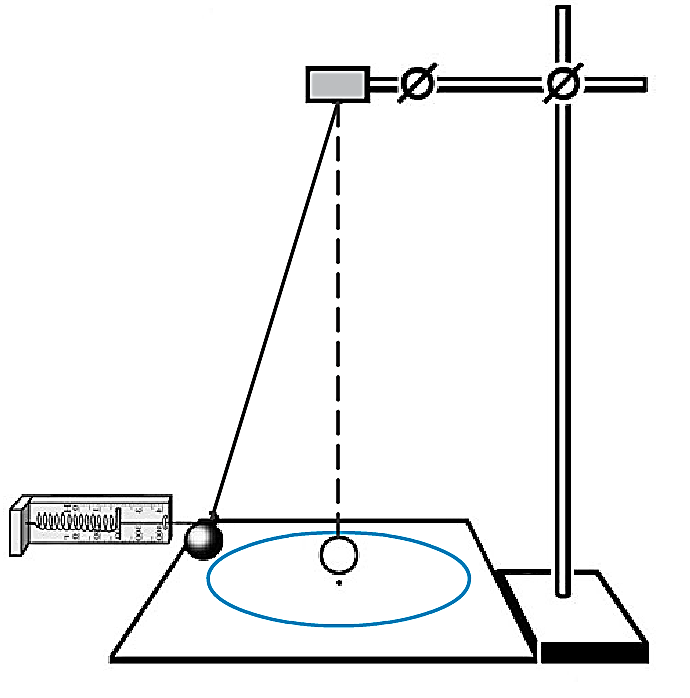 Определение центростремительного ускорения при движении по окружности
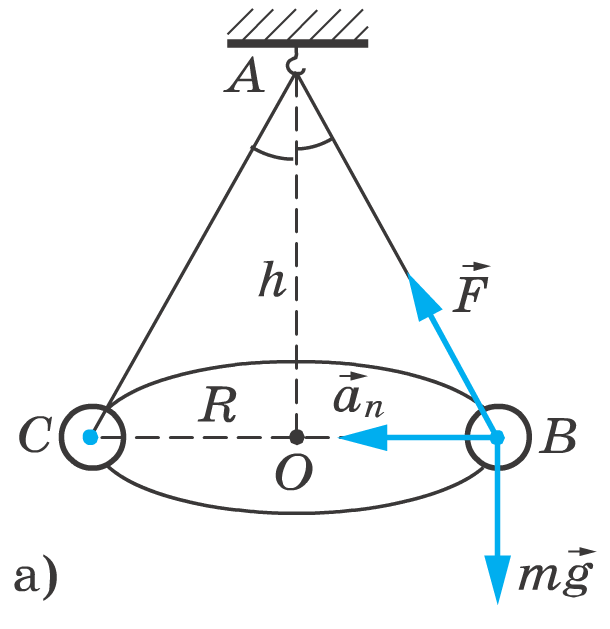 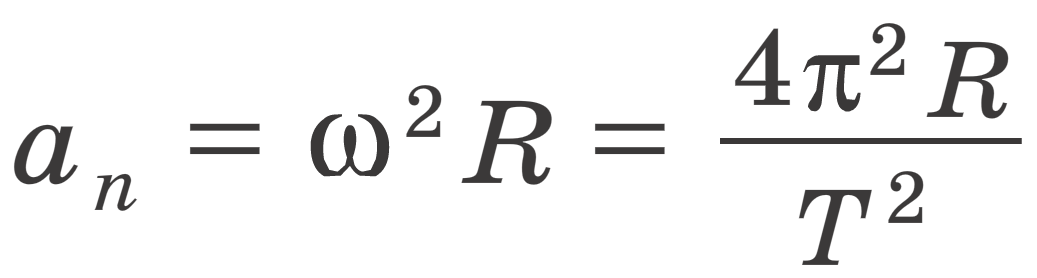 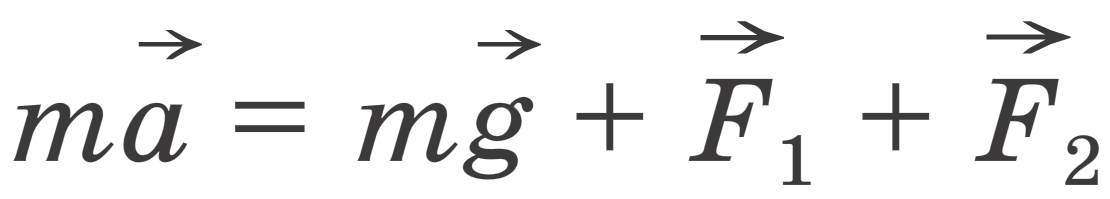 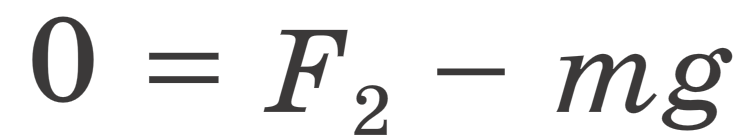 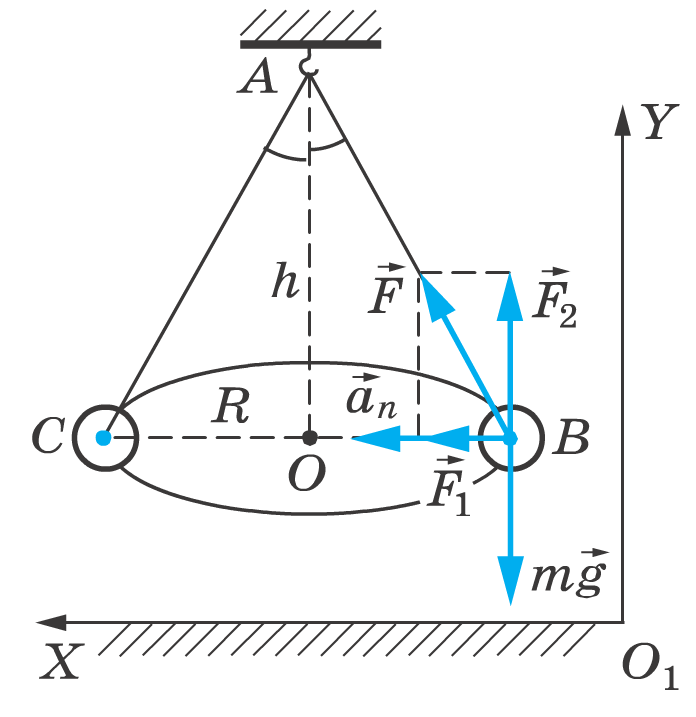 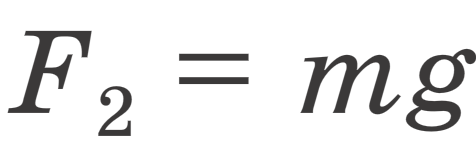 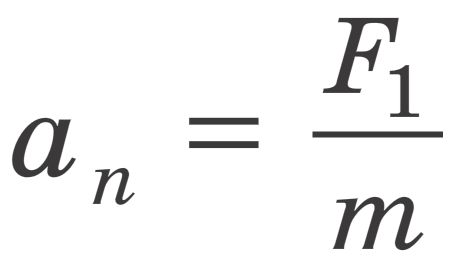 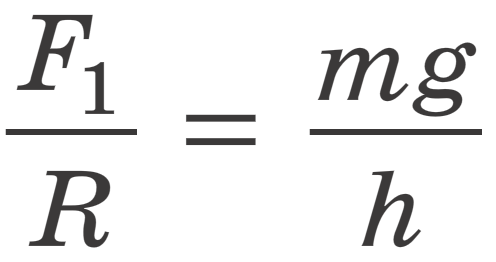 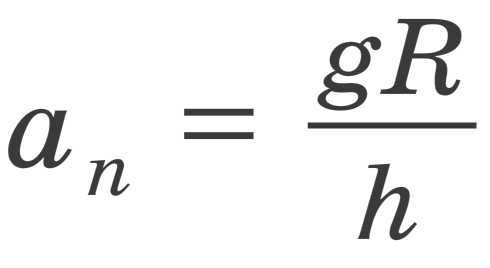 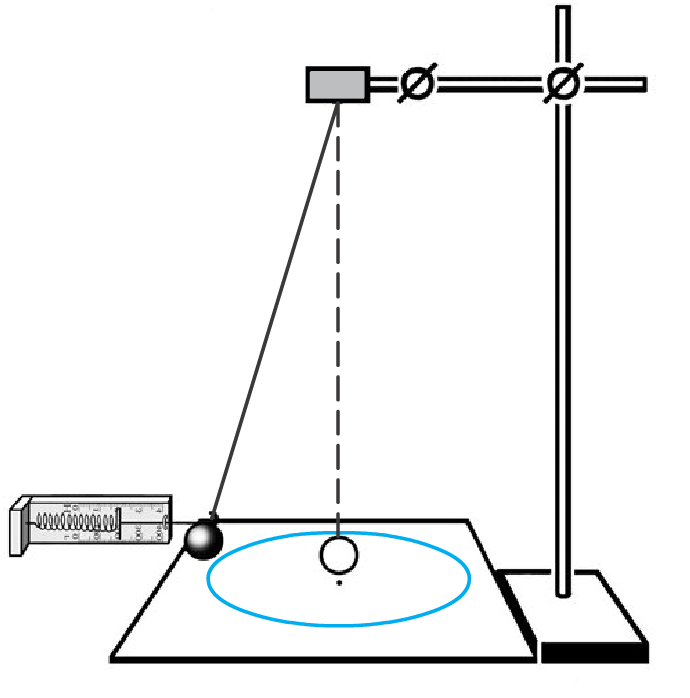 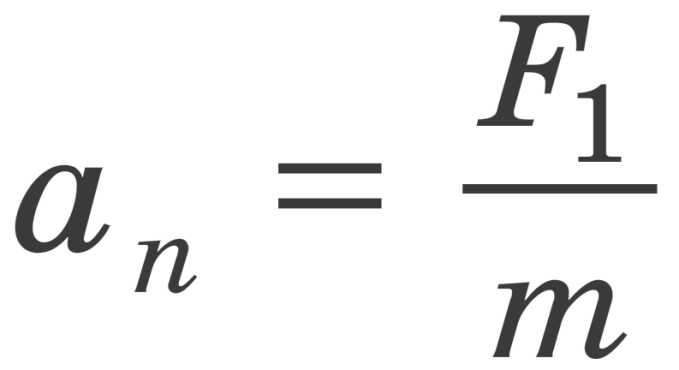 Лабораторная   работа №1
Тема: Изучение движения тела по окружности под действием сил упругости и тяжести
	Цель работы: определение центростремительного ускорения шарика при его равномерном движении по окружности.
Оборудование: штатив с муфтой и лапкой, лента измерительная, циркуль, динамометр лабораторный, весы с разновесами, шарик на нити, кусочек пробки с отверстием, лист бумаги, линейка.
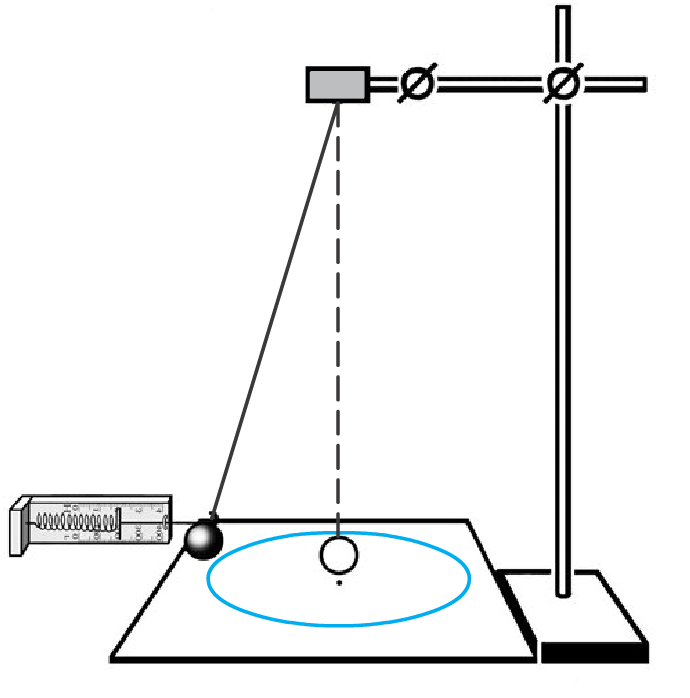 Ход работы:
Подготовить в тетради таблицу для внесения результатов измерений.
Под таблицей выписать формулы для расчёта ускорения, выполнить проверку формул по единицам измерений.
Ход работы:
1. Масса груза 100 г.
2. Груз подвешиваем на нить и зажимаем нить в лапке штатива (рис. в).
3. Вычерчиваем на листе бумаги окружность, радиус которой около 20 см. Измеряем радиус с точностью до 1 см.
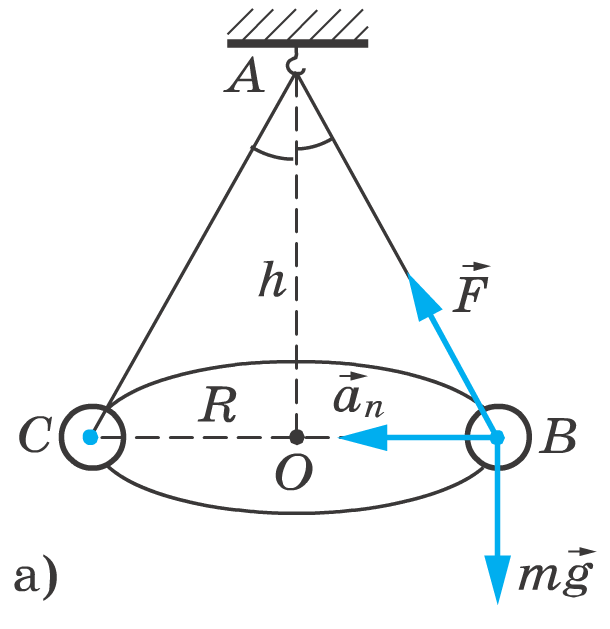 Ход работы:
4. Штатив с маятником располагаем так, чтобы продолжение шнура проходило через центр окружности.
5. Взяв нить пальцами у точки подвеса, вращаем маятник так, чтобы шарик описывал окружность, равную начерченной на бумаге.
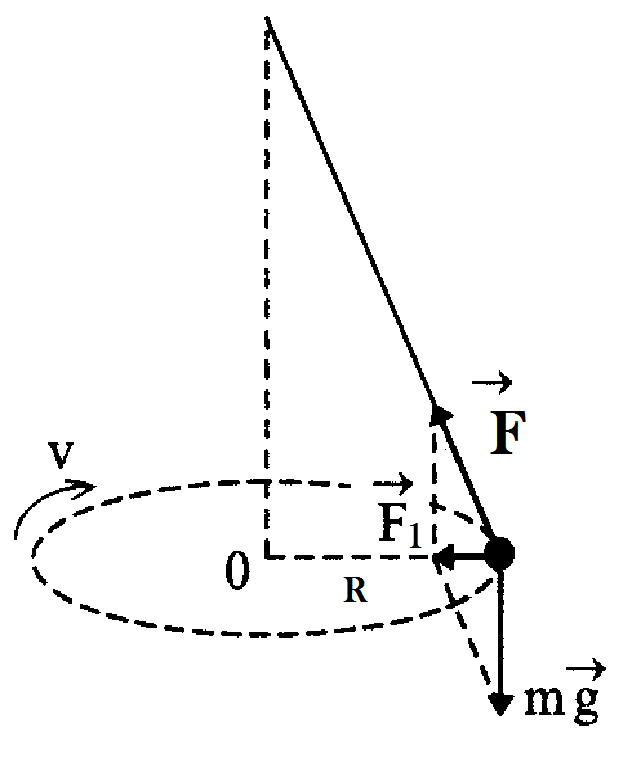 Ход работы:
6. Отсчитываем время, за которое маятник совершает, к примеру, N = 50 оборотов.
7. Определяем высоту конического маятника. Для этого измеряем расстояние по вертикали от центра шарик до точки подвеса h=l.
8. Находим модуль центростремительного ускорения по формулам:
Ход работы:
Вывод:
В выводе необходимо ответить на вопросы:
	- что вы делали, в чём цель вашей работы;
	- какие результаты вы ожидали получить;
	- совпали ли результаты вашей работы с ожидаемыми; если есть расхождения в результатах, то объяснить причины
Вывод:
Сравнивая полученные три значения модуля центростремительного ускорения, убеждаемся, что они примерно одинаковы (вывод по цели лабораторной работы). 
Если есть расхождения в результатах, то объяснить причины (как проводились измерения, были допущены неточности при измерение физических величин)